MOTIVATE STUDENTS TO COME PREPARED TO CLASS USING THESE TOOLS
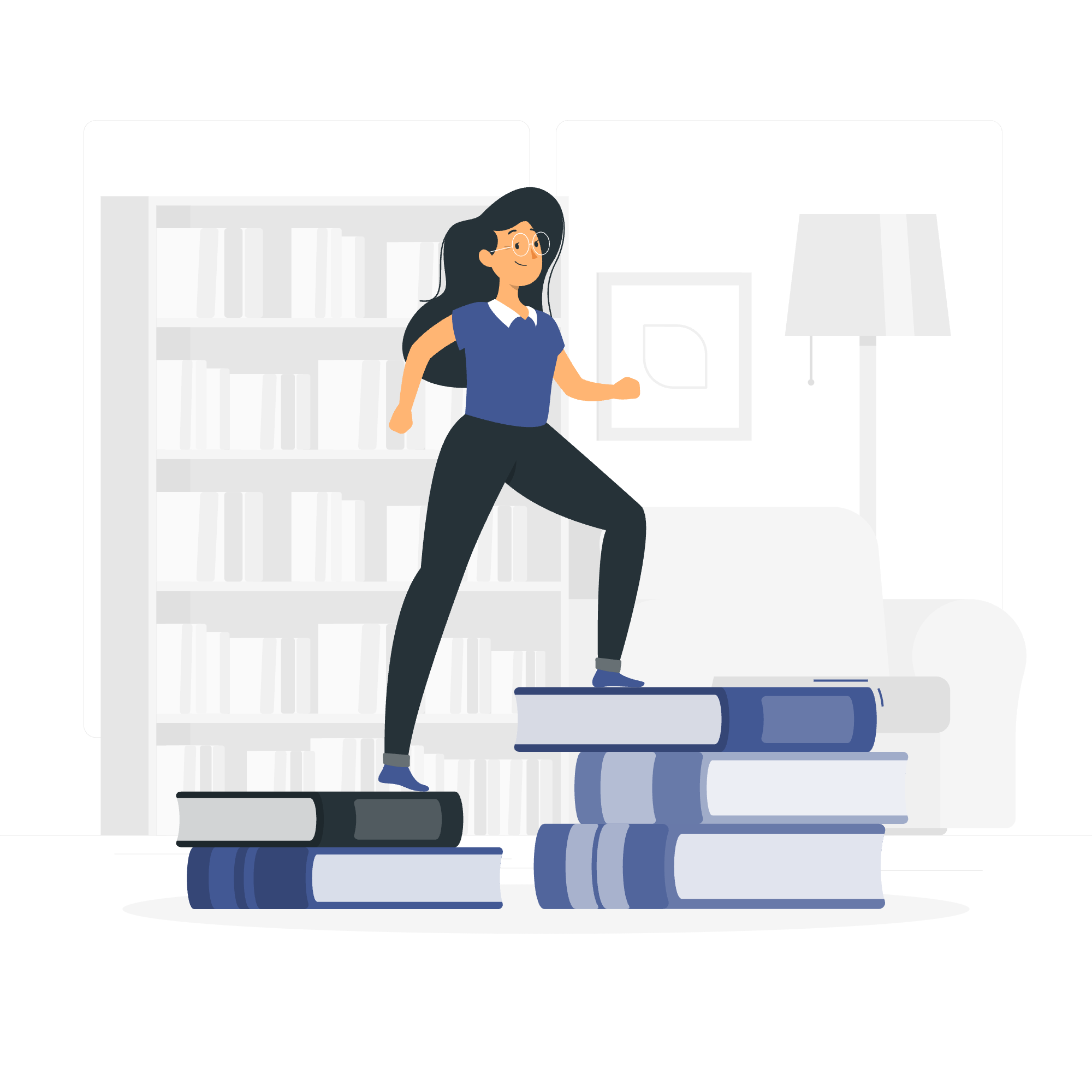 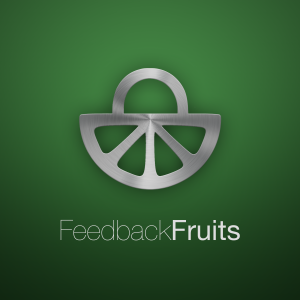 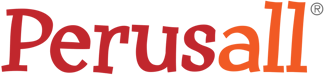 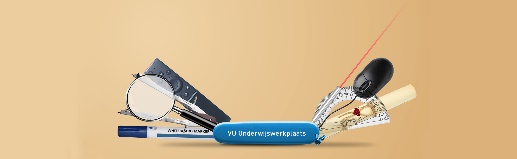 [Speaker Notes: TEMPLATE: Dutch Market Investment Consulting]
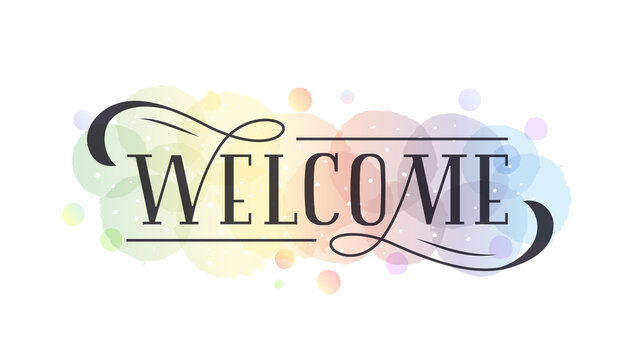 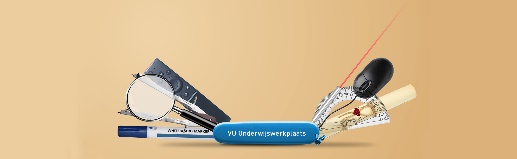 PROGRAMME
1
4
What is active blended learning?
Differences between the tools
2
5
FeedbackFruits and Perusall
Best ways to use these tools
6
3
Advantages & disadvantages
Where to get help?
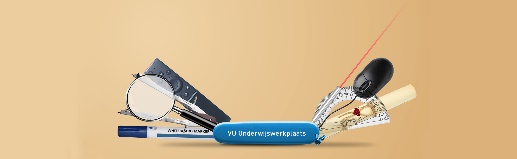 We encourage you to 
ask questions!
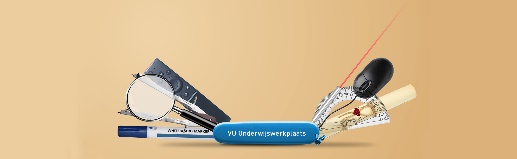 [Speaker Notes: Delete this slide, adjust it to a “ask your questions whenever” slide]
ACTIVE BLENDED LEARNING
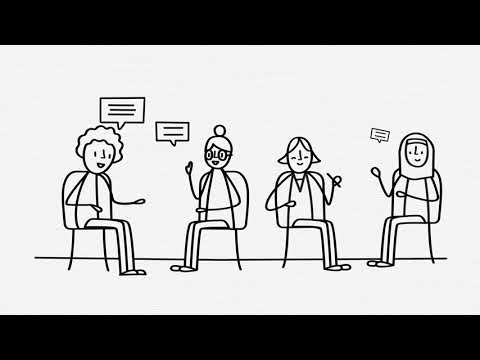 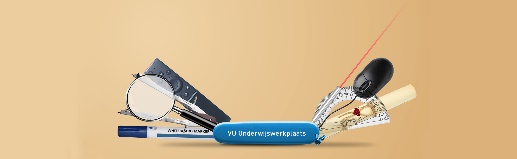 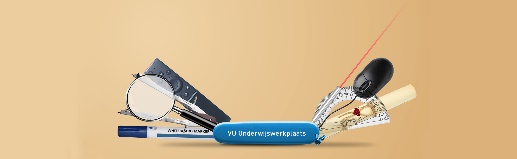 ACTIVE BLENDED LEARNING
“Through active learning, students acquire profound knowledge and skills that sticks. This results in a higher chance of study success.”
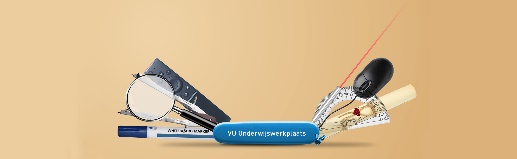 ACTIVE BLENDED LEARNING
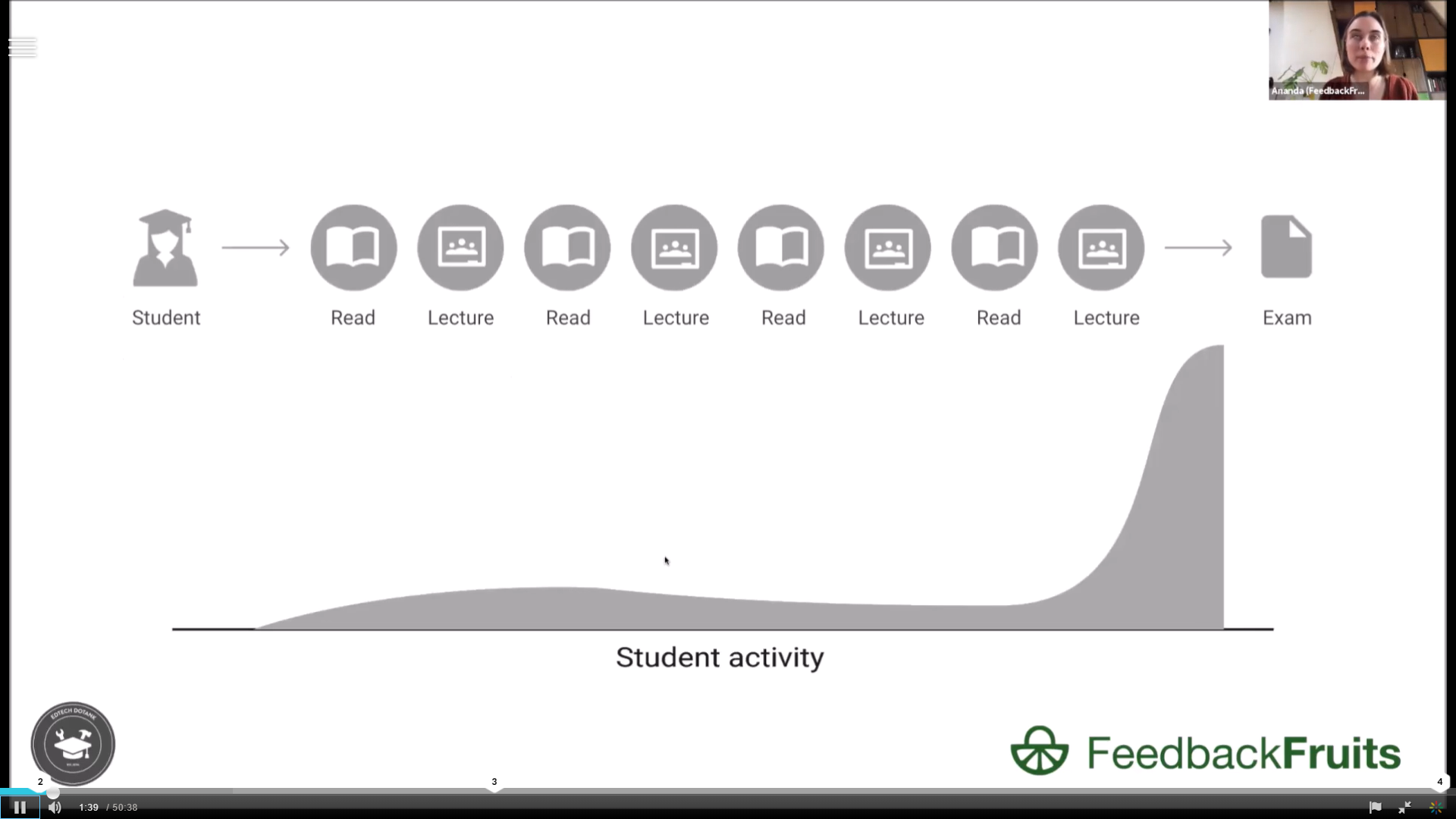 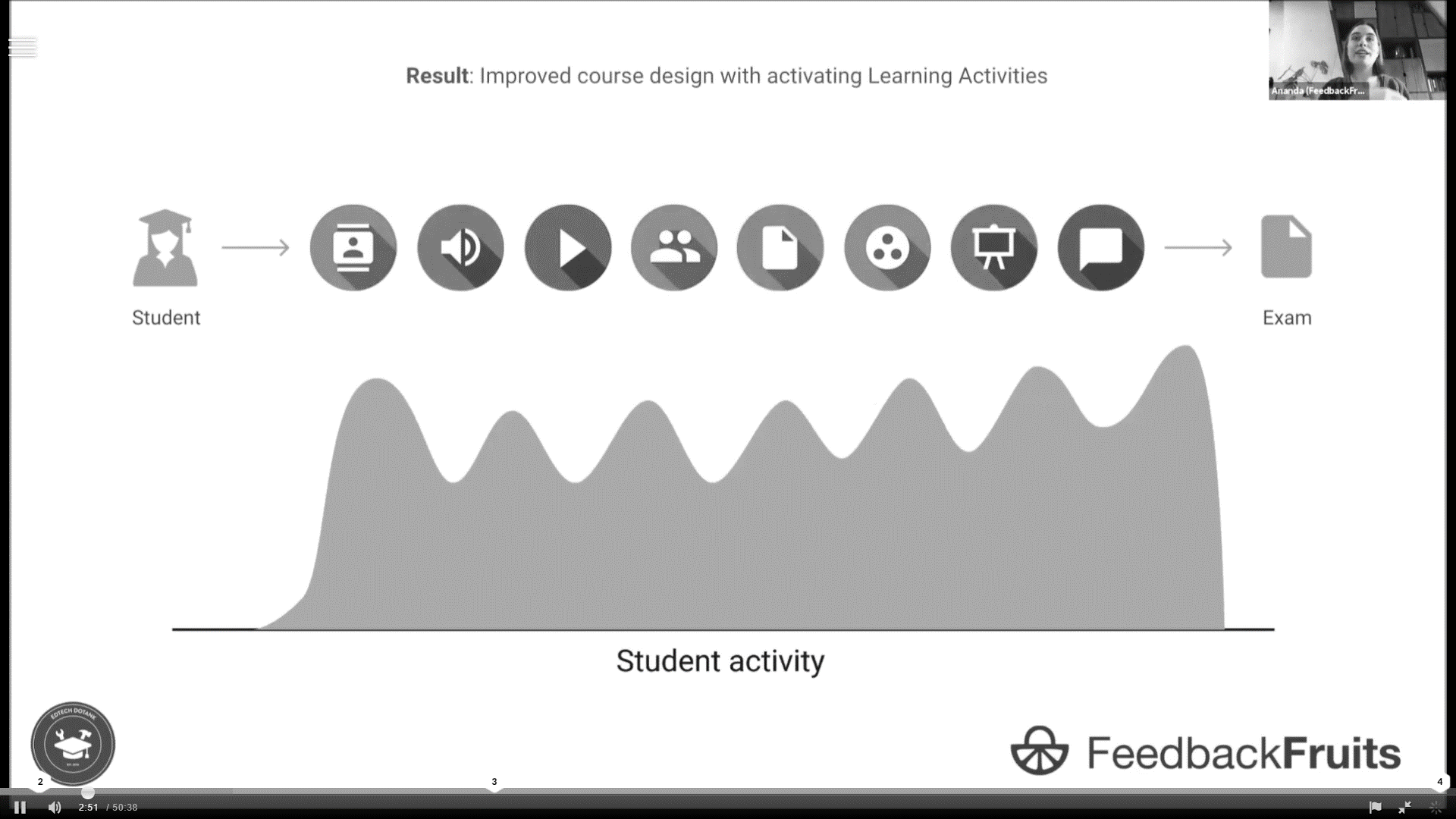 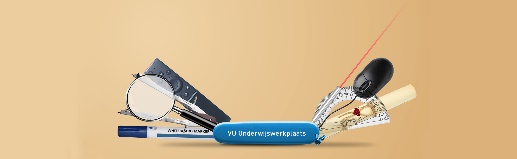 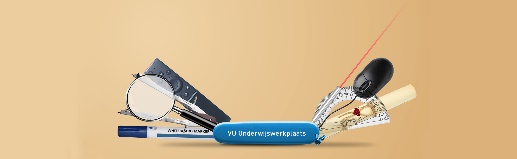 ACTIVE BLENDED LEARNING
“Blended learning is a mix of face-to-face and ICT-based (often online) learning activities. Ideally, the mix of elements reinforce each other: the best of both worlds.”
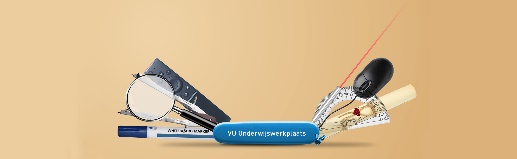 MOTIVATE STUDENTS TO PREPARE
WITH
Perusall
FeedbackFruits
Interactive Document/Video
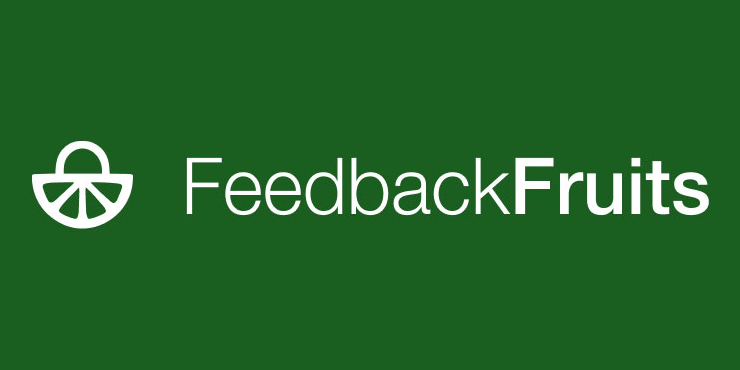 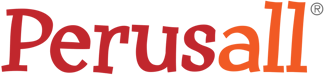 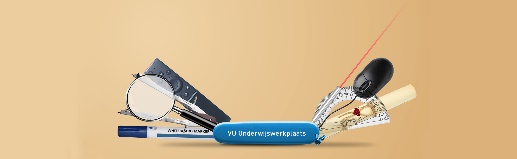 What does FeedbackFruits look like?
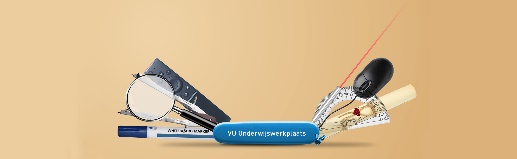 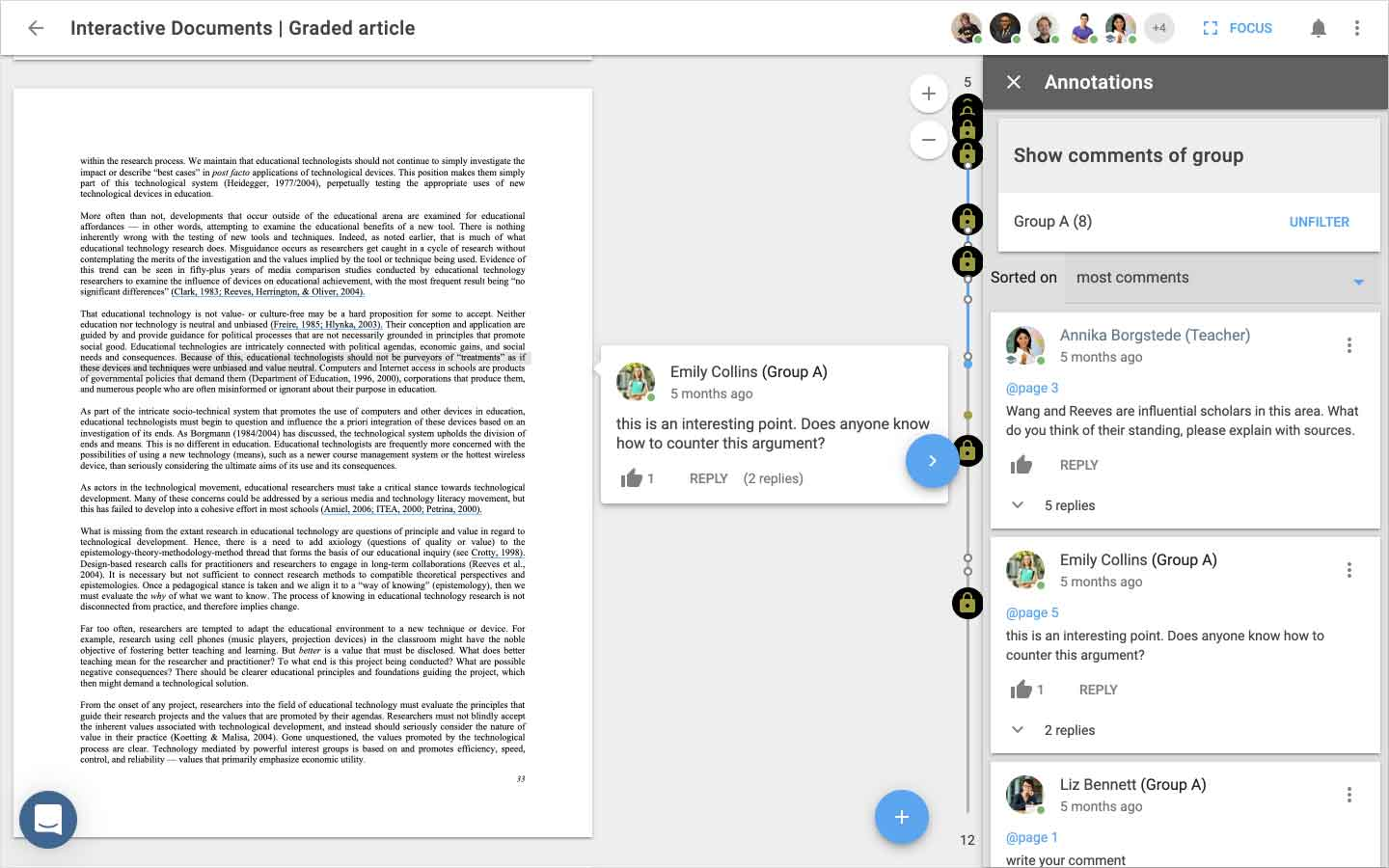 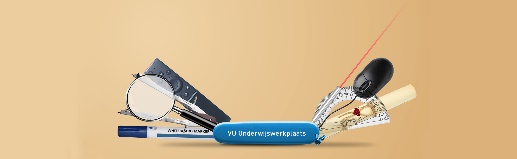 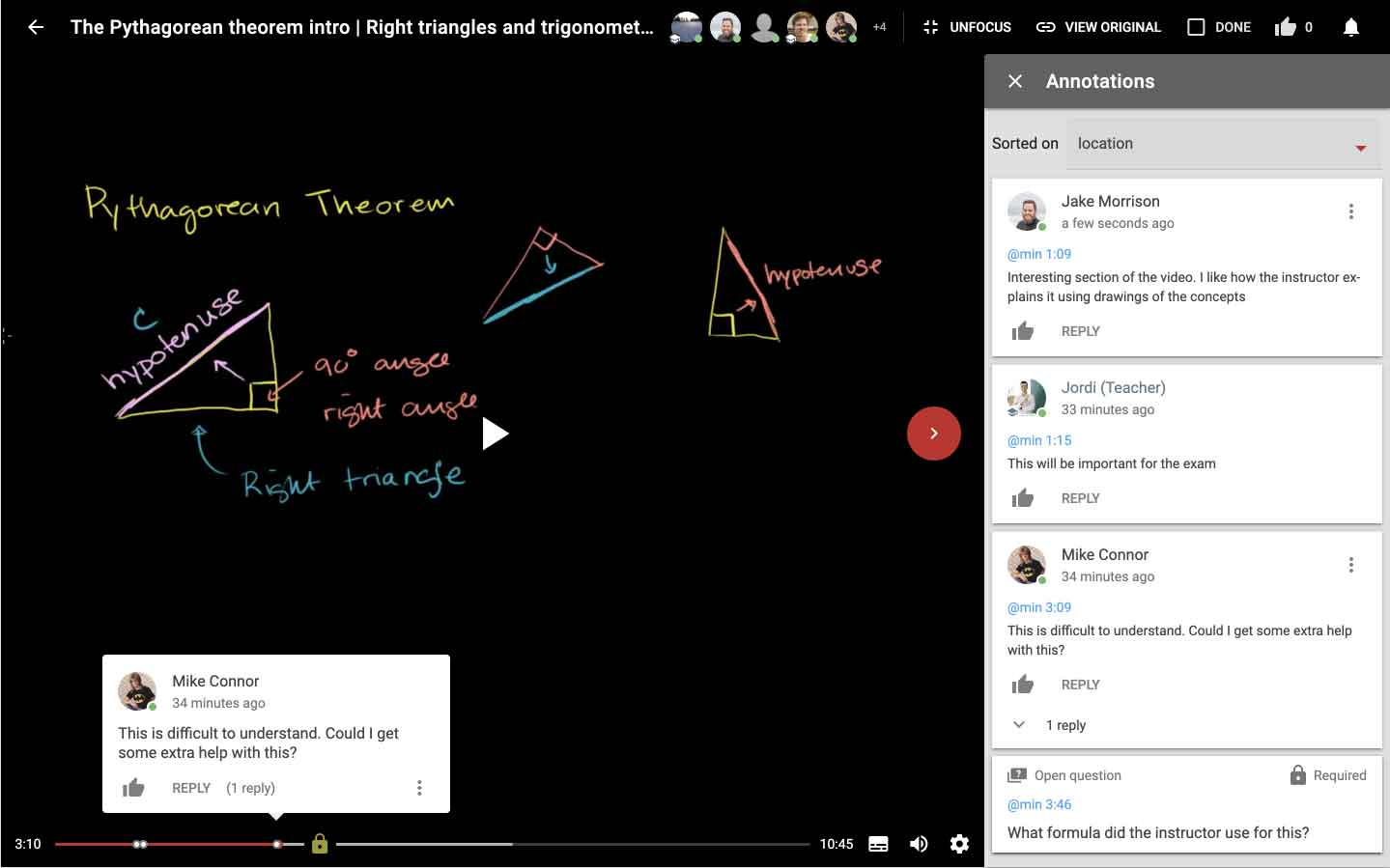 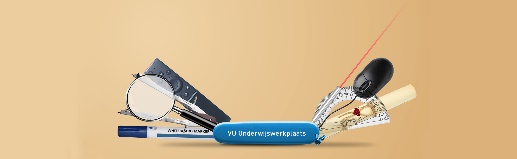 What does 
Perusall look like?
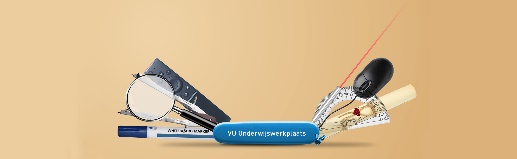 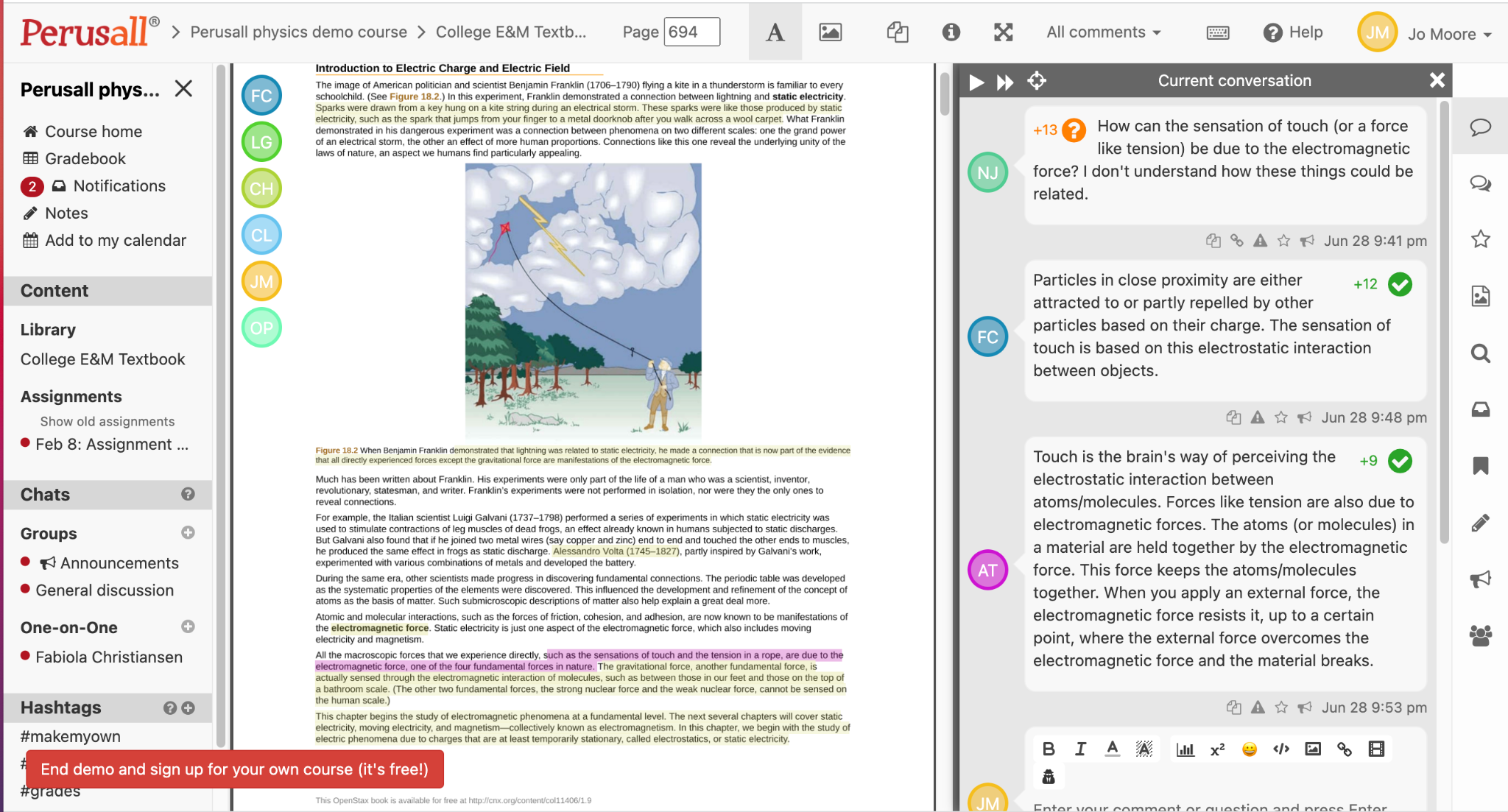 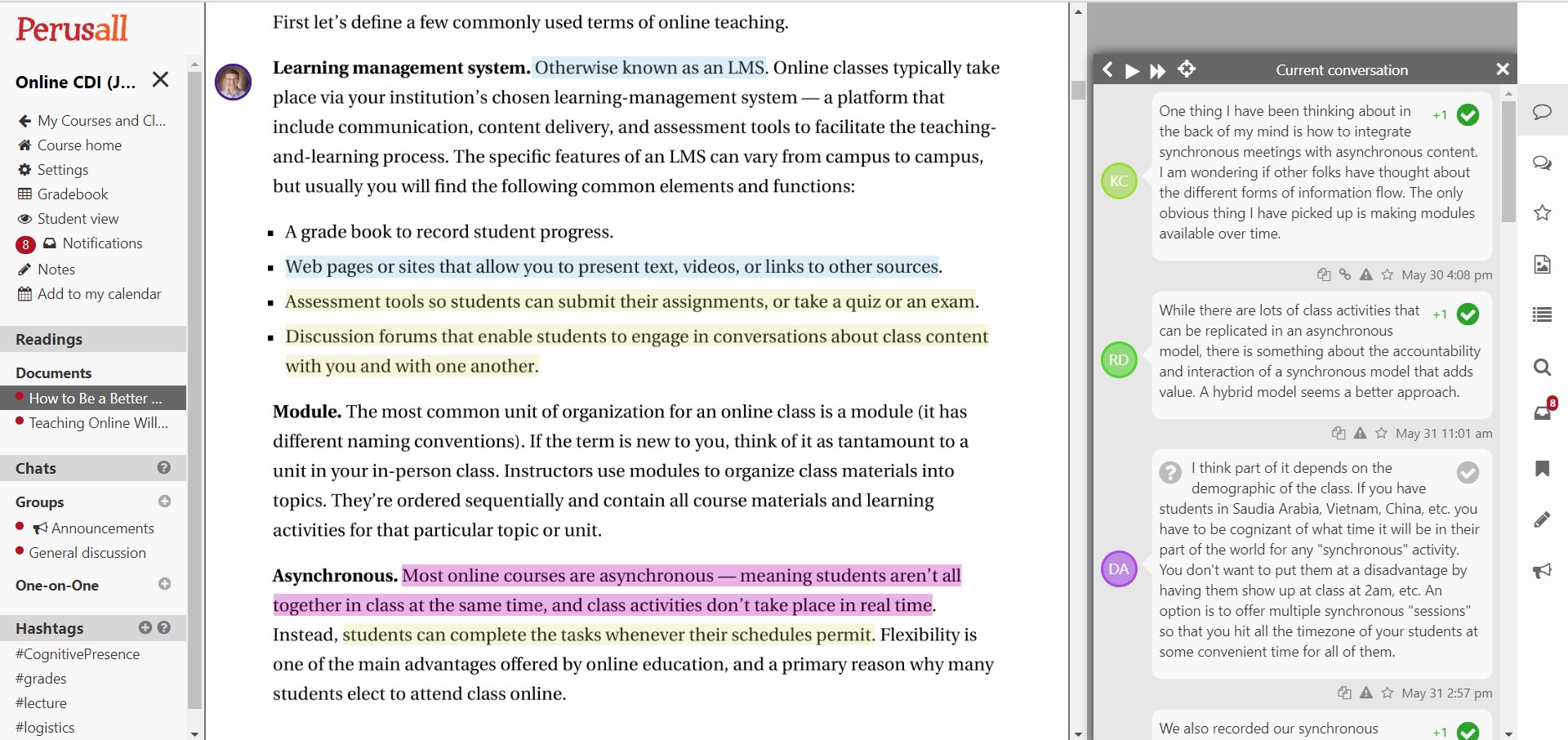 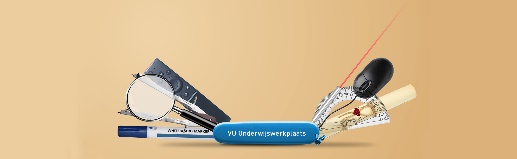 ADVANTAGES OF THESE TOOLS
Stimulates social learning
(students can learn from observations and imitation)
1
6
2
5
3
4
Stimulate interactions: student-material and student-student
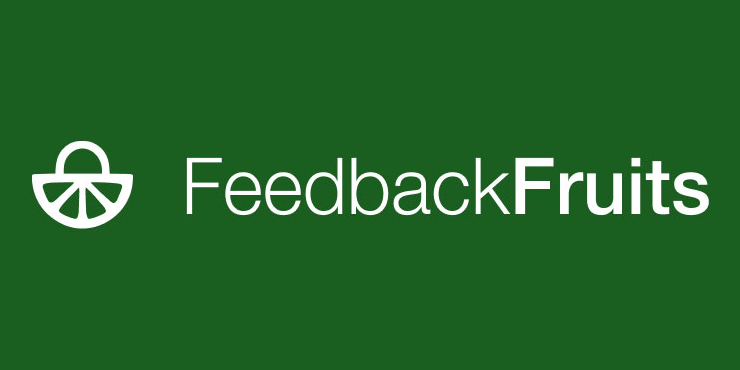 Stimulate higher engagement
Give insight in topics that need additional explanation
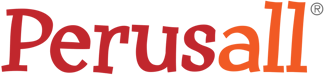 Help students understand the material better
Give insight in who prepared for class
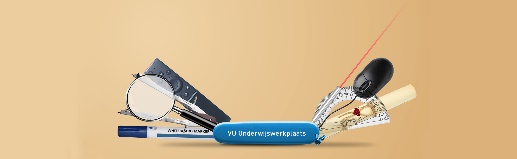 DISADVANTAGES OF THESE TOOLS
Time required to understand the tools
Timing challenges in student interactions 
Beware of copyright!
→ 70% of all literature is in the VU’s database
→ your faculty library liaison can help

https://vu.nl/en/about-vu/divisions/university-library/more-about/subject-librarians
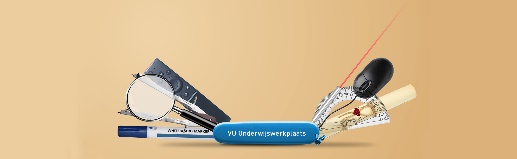 LET’S TRY YOURSELF!
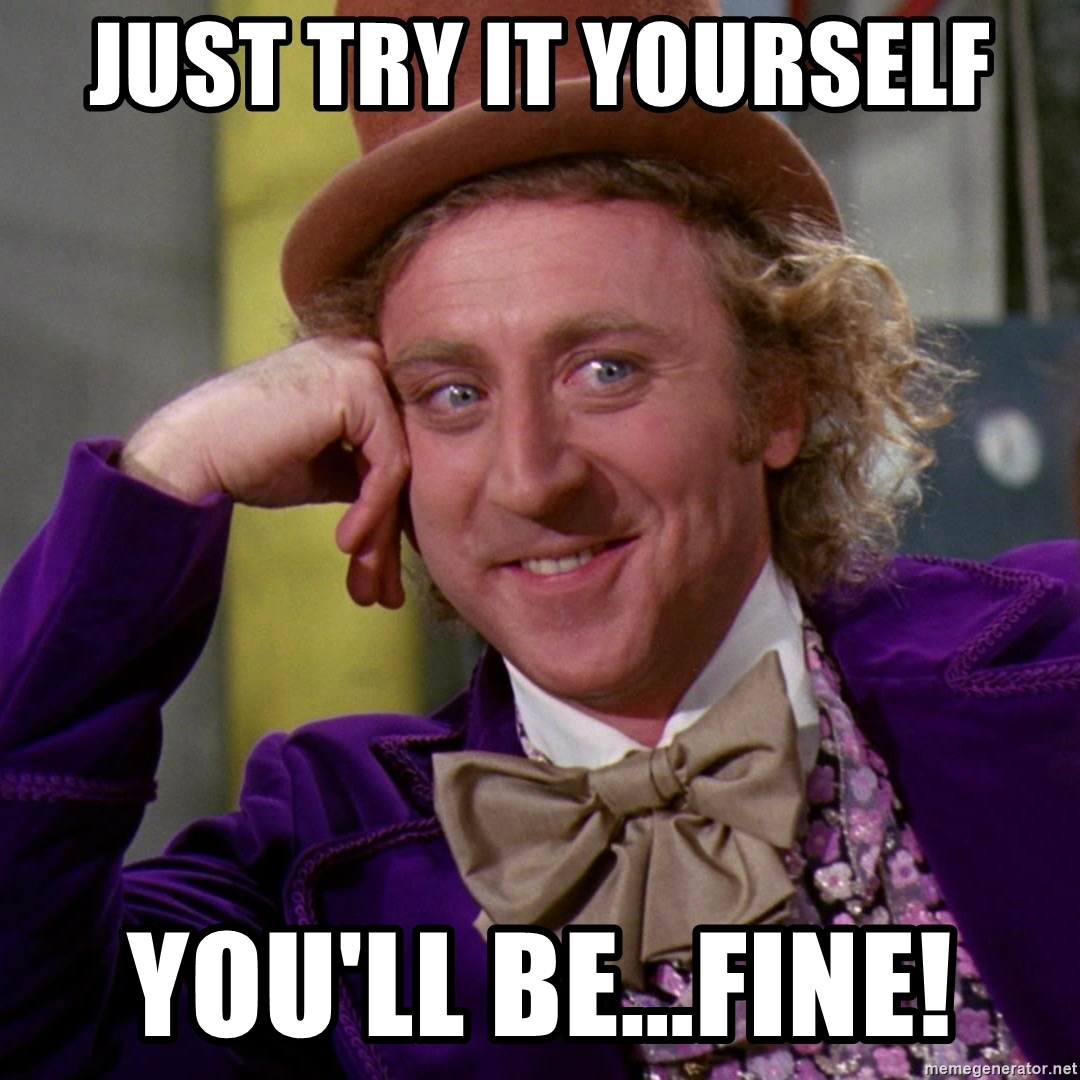 FEEDBACKFRUITS:
https://canvas.vu.nl/courses/47759/assignments/291378
*Make sure you are part of this course, otherwise it won’t work
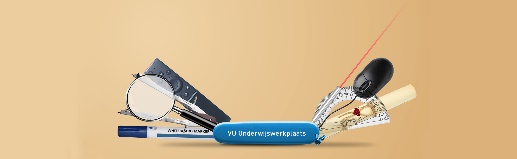 LET’S TRY YOURSELF!
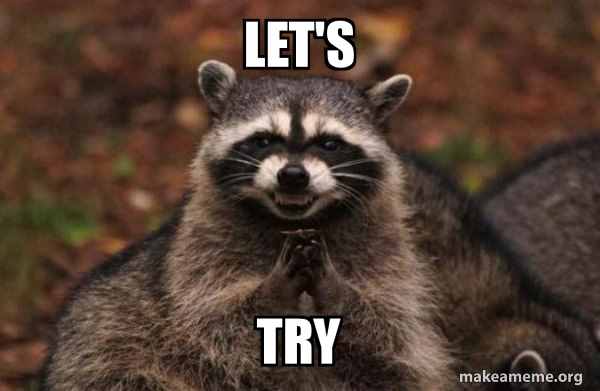 PERUSALL:
https://canvas.vu.nl/courses/47759/external_tools/659?display=borderless
*Make sure you are part of this course, otherwise it won’t work
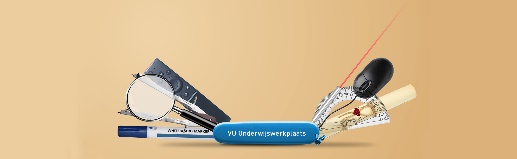 WHAT DO YOU THINK OF THESE TOOLS?
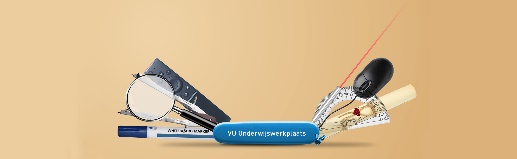 [Speaker Notes: What were your experiences?
What went through your head?]
HOW TO GET TO THESE TOOLS?
Both integrated in Canvas

FeedbackFruits: Canvas assignment → choose “External tool” as submission type

Perusall: Canvas settings → navigation → turn on Perusall as menu option
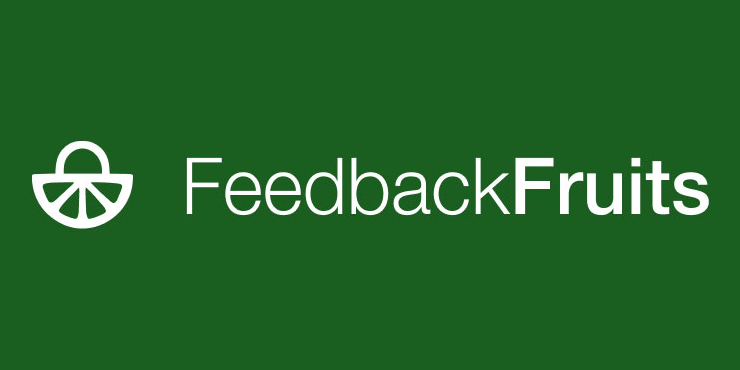 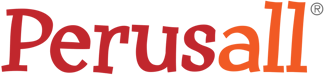 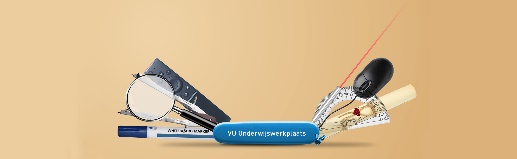 FeedbackFruits demonstration
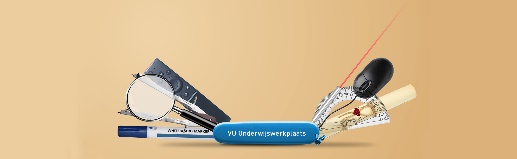 FeedbackFruits
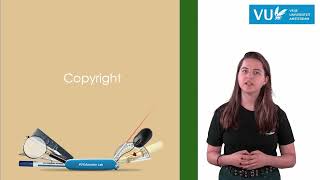 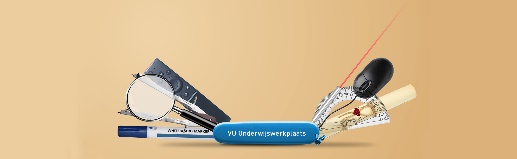 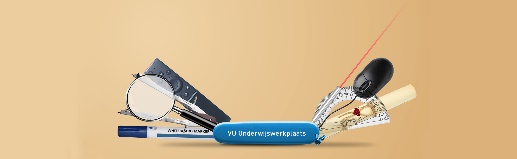 [Speaker Notes: No need to show this video, but remind them that they can look back and watch it.]
Perusall 
demonstration
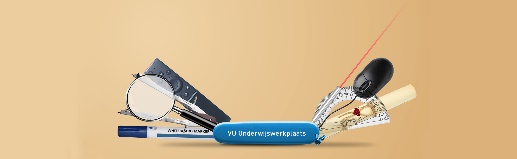 COMPARISONS BETWEEN THESE TOOLS
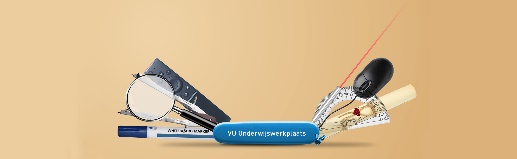 [Speaker Notes: Double check everything in this slide is the same. Change info if needed.]
COMPARISONS BETWEEN THESE TOOLS
Teacher-driven
Student-driven
High
Medium
Students can annotate readings or figures. 
Can comment on classmates’ contributions.
Open questions or multiple choice.
Students can annotate readings or figures. 
Can comment on other students’ contributions. 
Learn how to make high-quality annotations (teach them first!)
AI-grading. 
Automatically provide confusion reports. Limitation: not always accurate, need 10+ annotations.
Manual 
Students can highlight their best annotations and reflect on the assignment.
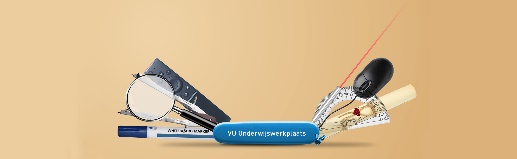 [Speaker Notes: Same as slide 24.]
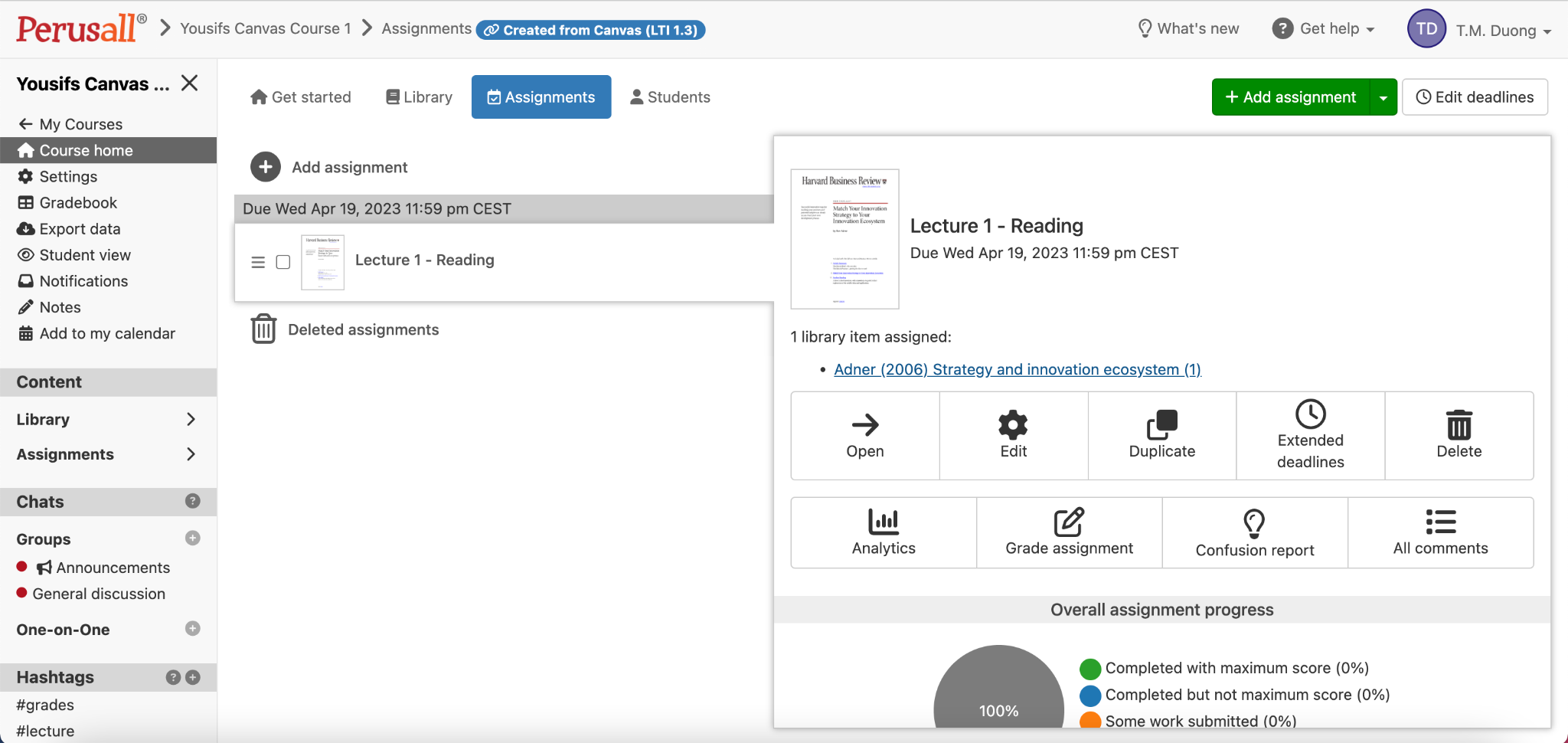 Perusall uses its algorithm to identify topics of engagement, and the best annotations.
Perusall - confusion report
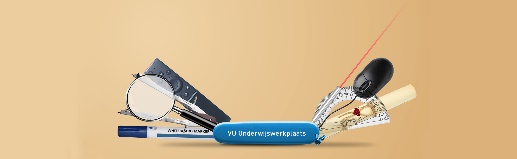 [Speaker Notes: Maybe show an example of a confusion report.]
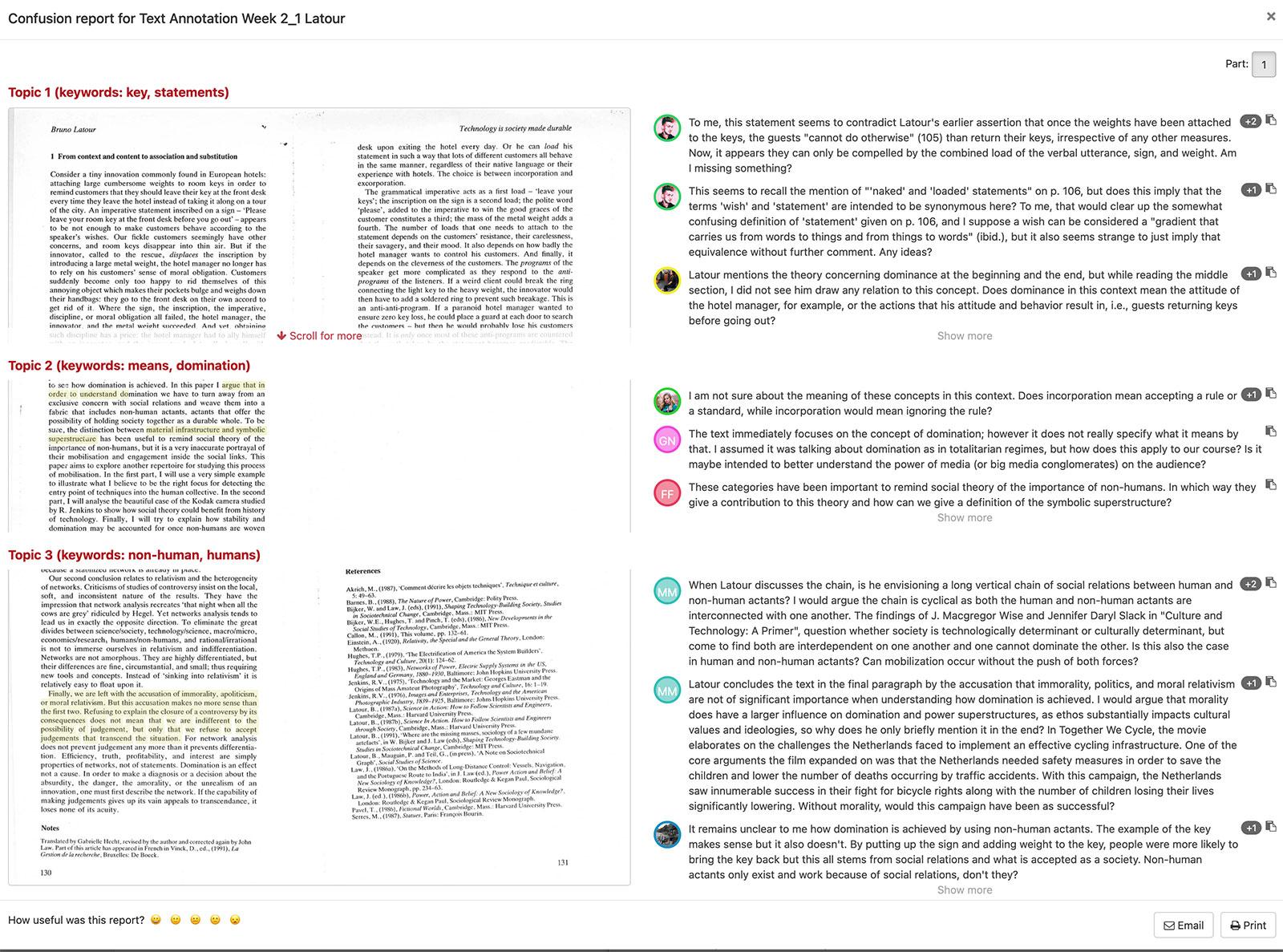 Annotations with most engagement
Relevant topics, keywords.
Perusall - confusion report
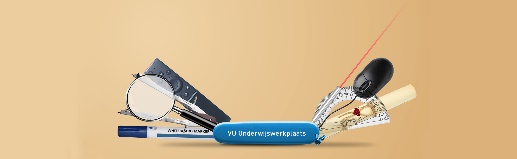 ACTIVITY 1: 

How would you best use these tools?
[Speaker Notes: Split them into small groups 
After discussion ended, make one big group and discuss as a whole.]
HOW TO USE THESE TOOLS BEST?
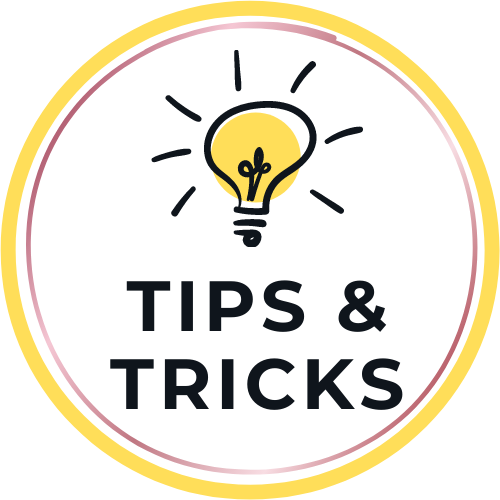 1. Communicate why you’re using this tool
2. Communicate your expectations
3. Set a minimum of required annotations: 7
4. Divide students in groups: 20 
5. Do not interfere
6. Let students use the thumbs up button (upvotes)
7. Use as input for contact time
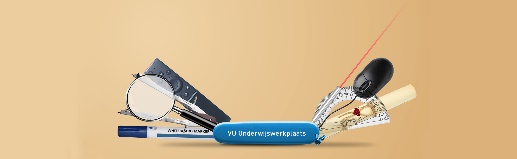 ACTIVITY 2: 

Are there any challenges you are expecting? Reflecting thoughts?
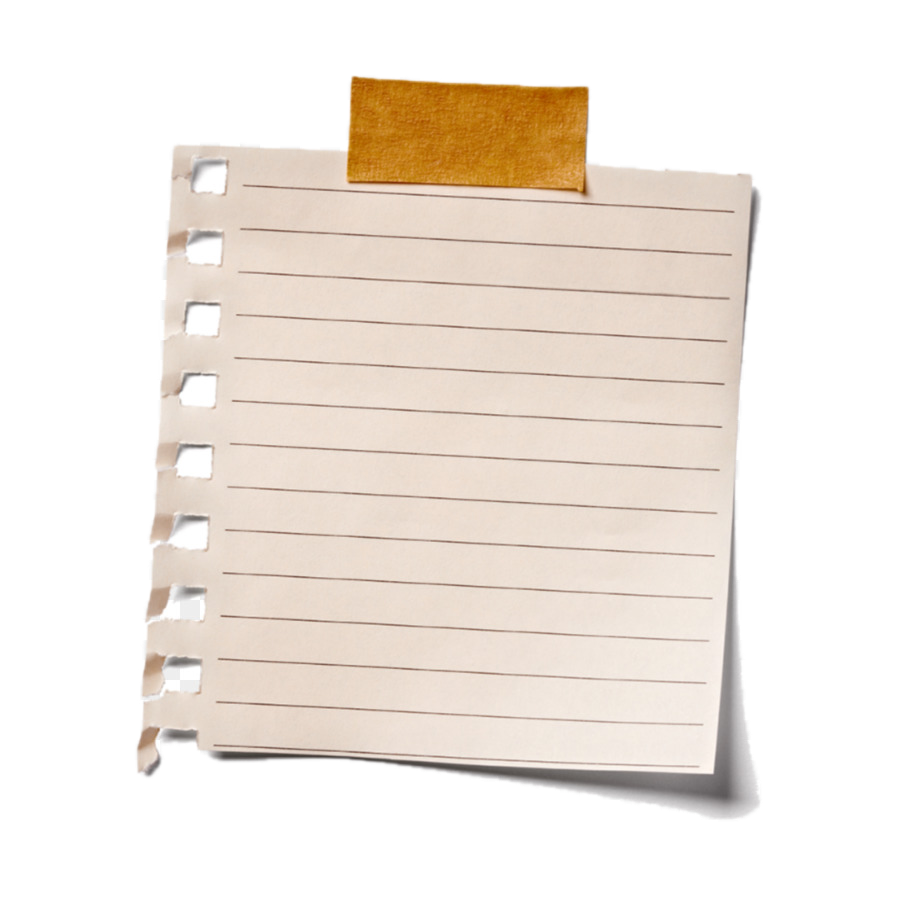 [Speaker Notes: They might not feel ready to open up right away so start with a small group. 
Give them post-it’s notes, let everyone write one, and then the small group chooses one problem to troubleshoot. 
Then bring it back as a group discussion.]
Settings for 7 annotations: FbF
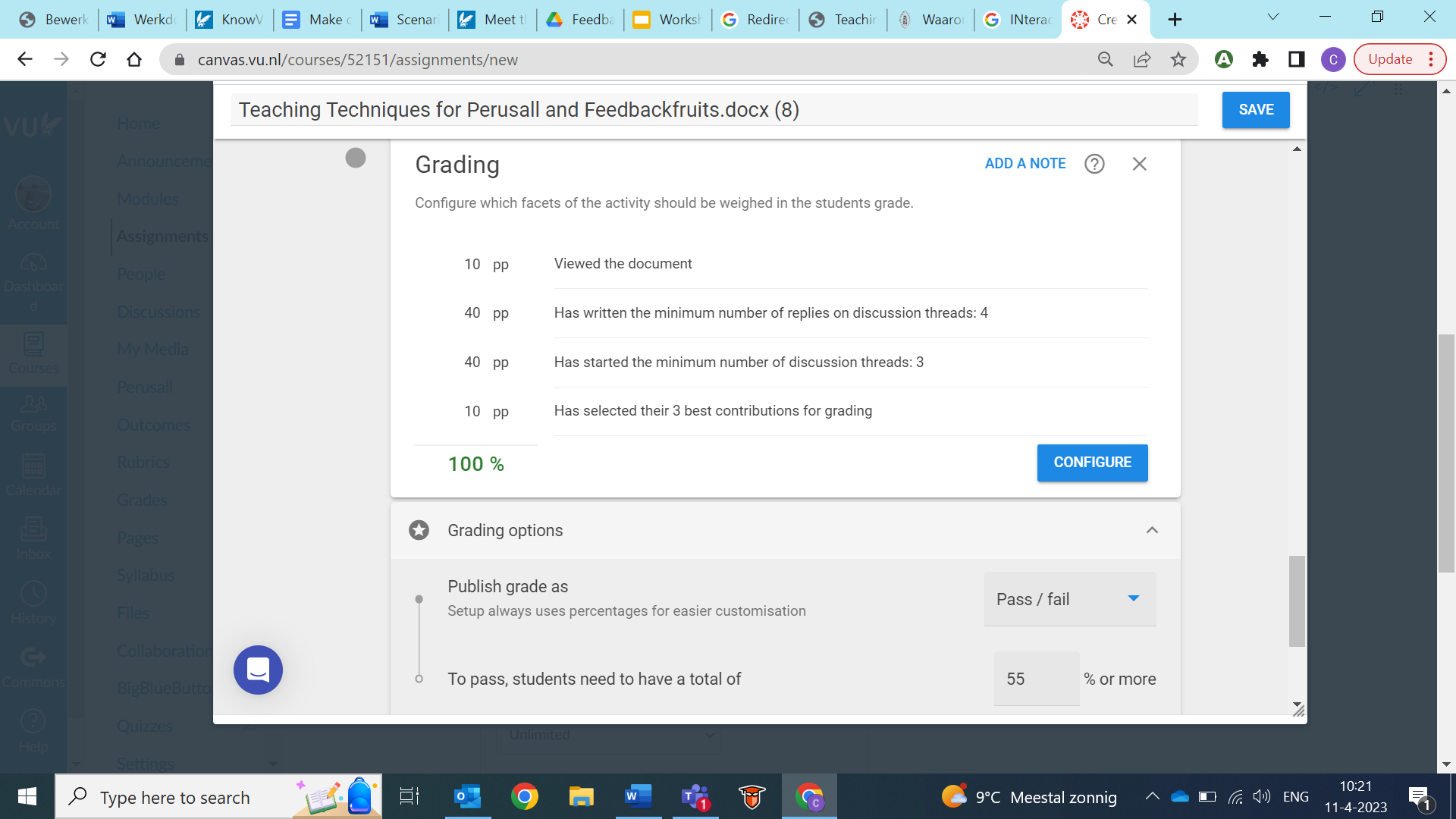 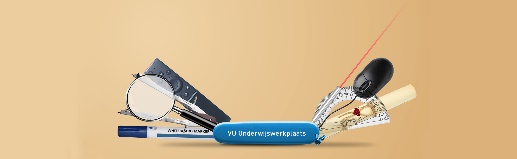 NEED HELP?
Email: onderwijswerkplaats@vu.nl 
VU Tools for education: sign up
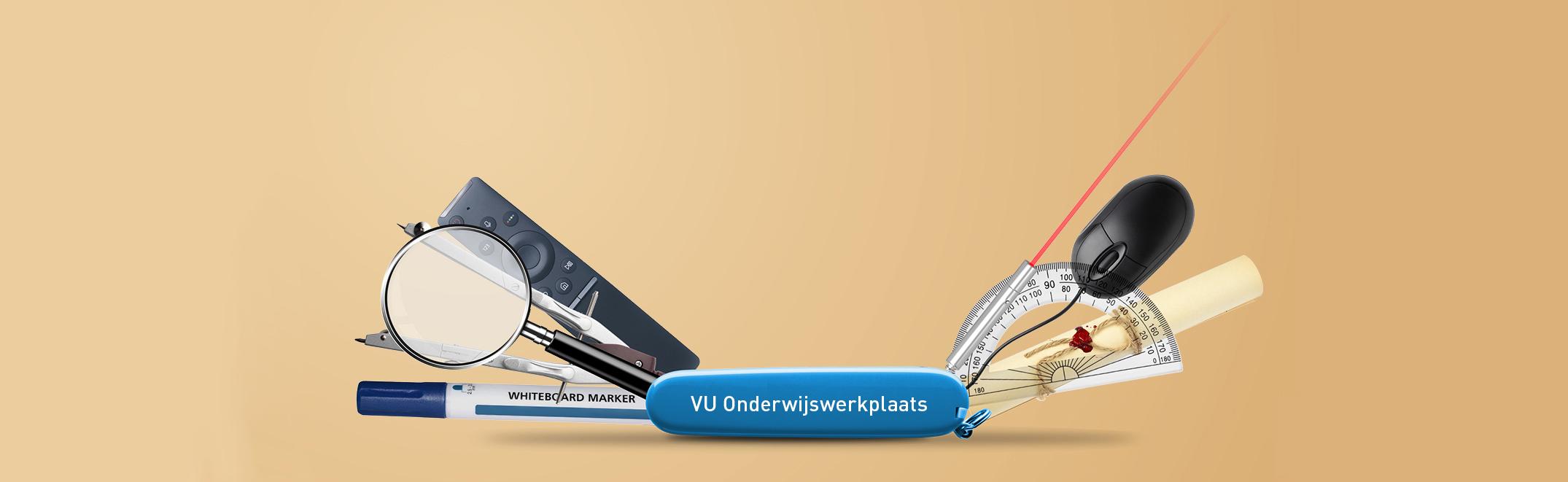 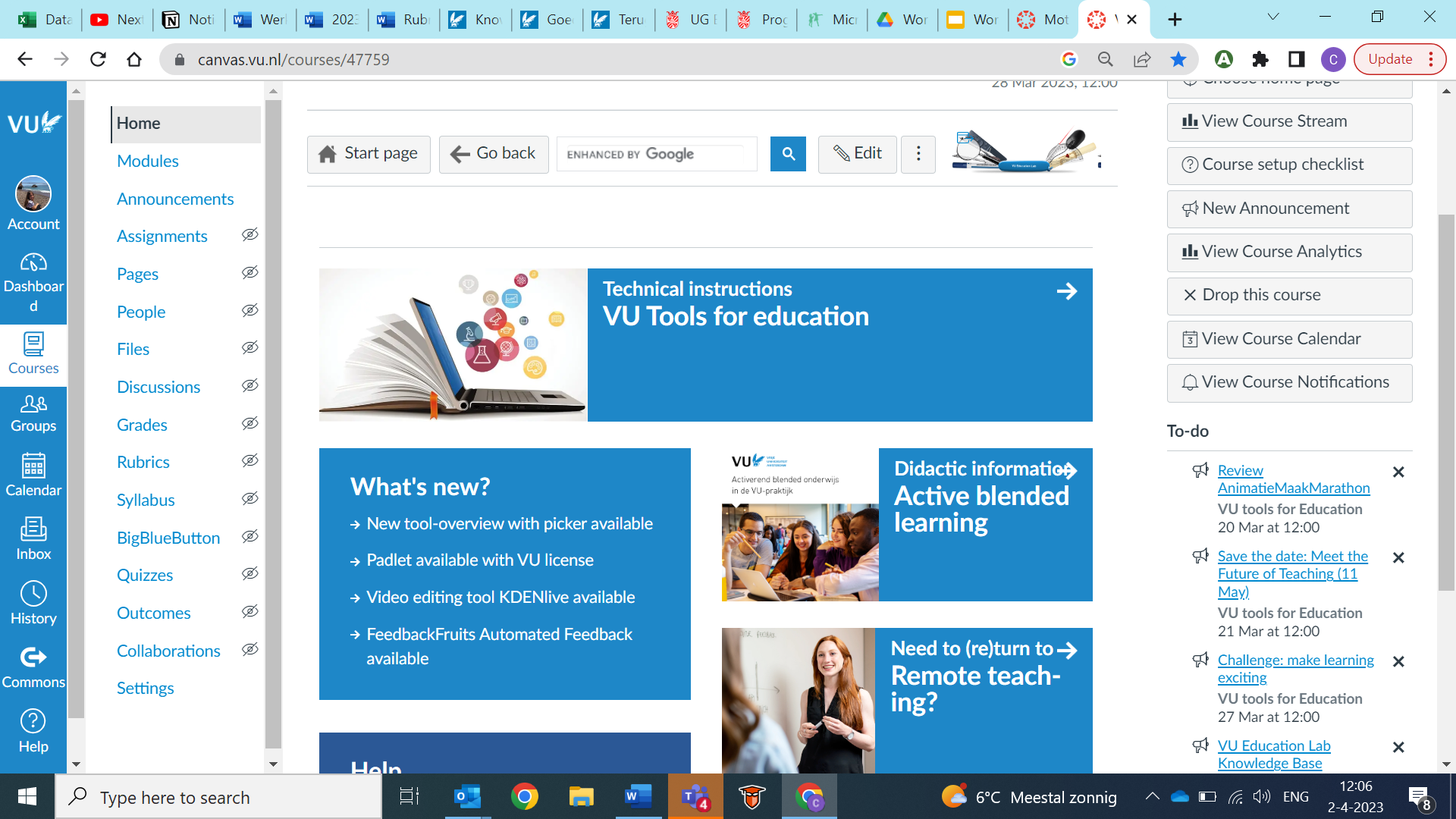 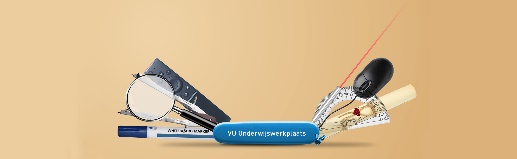 MORE INFORMATION:
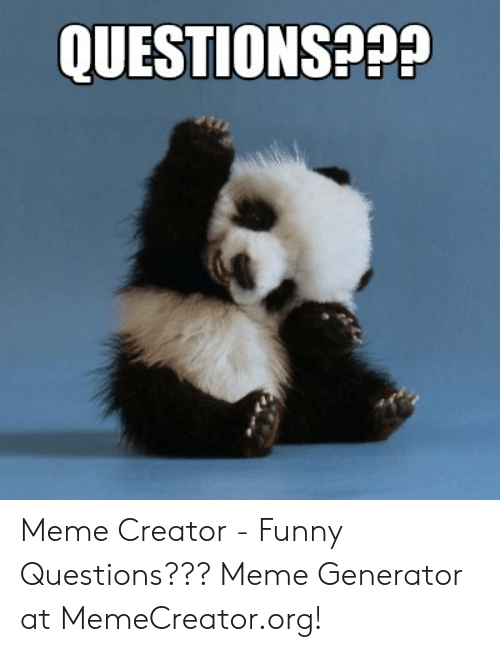 FeedbackFruits Interactive Document
FeedbackFruits Interactive Video
Perusall
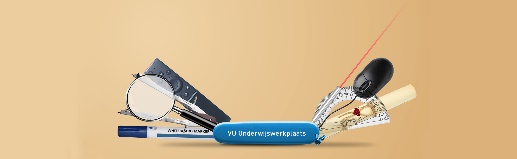